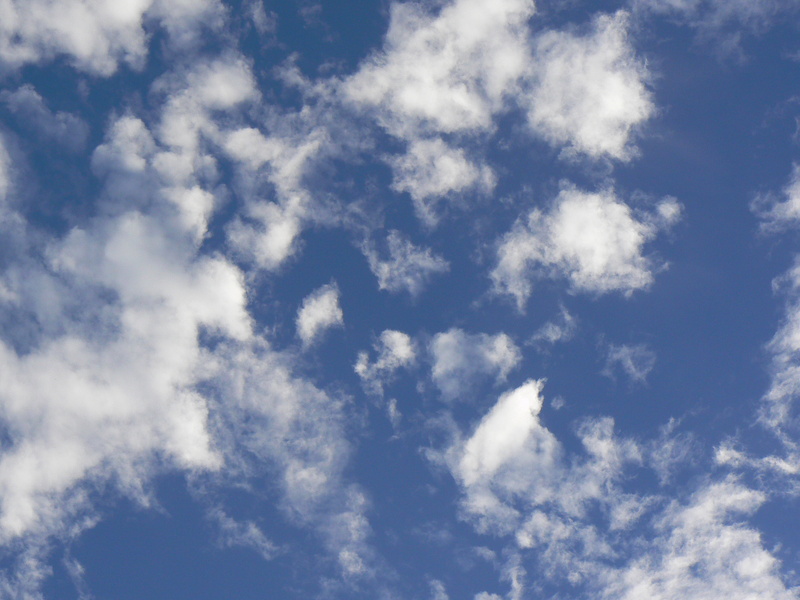 The Kingdom of God: The First Installment, Part 1
Bill Perry
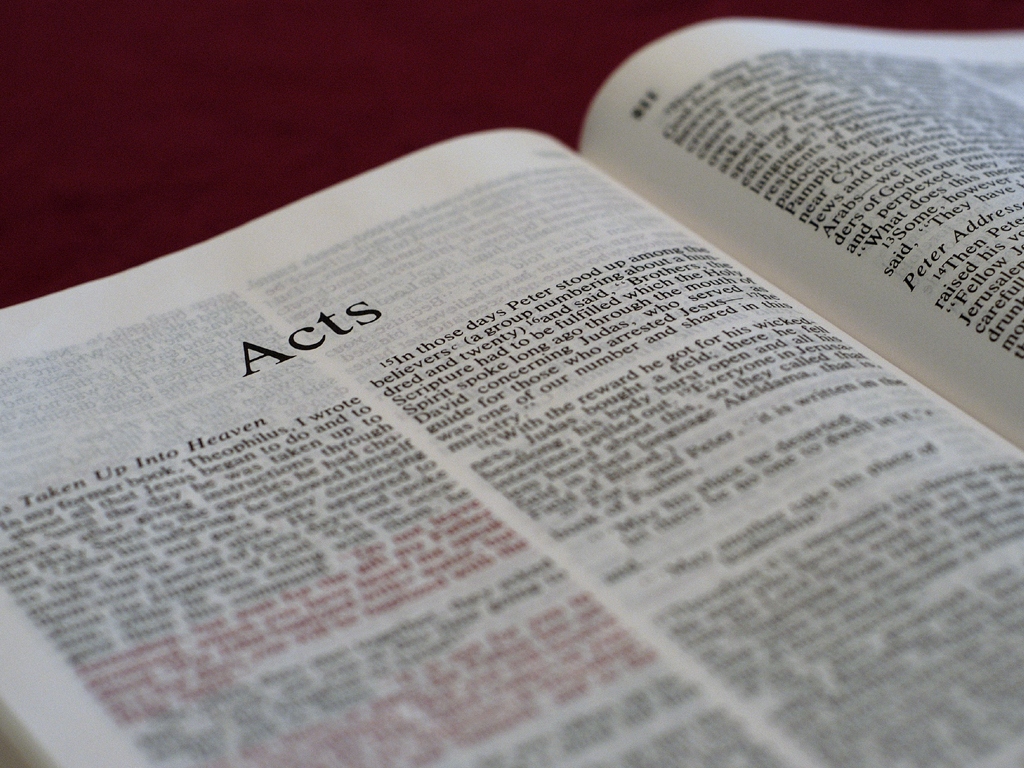 Reviewing Acts 1:1-11
After his resurrection Jesus spent his time with the disciples “speaking of…the kingdom of God” (1:3).
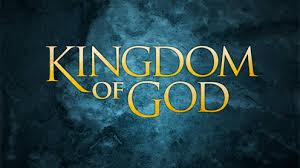 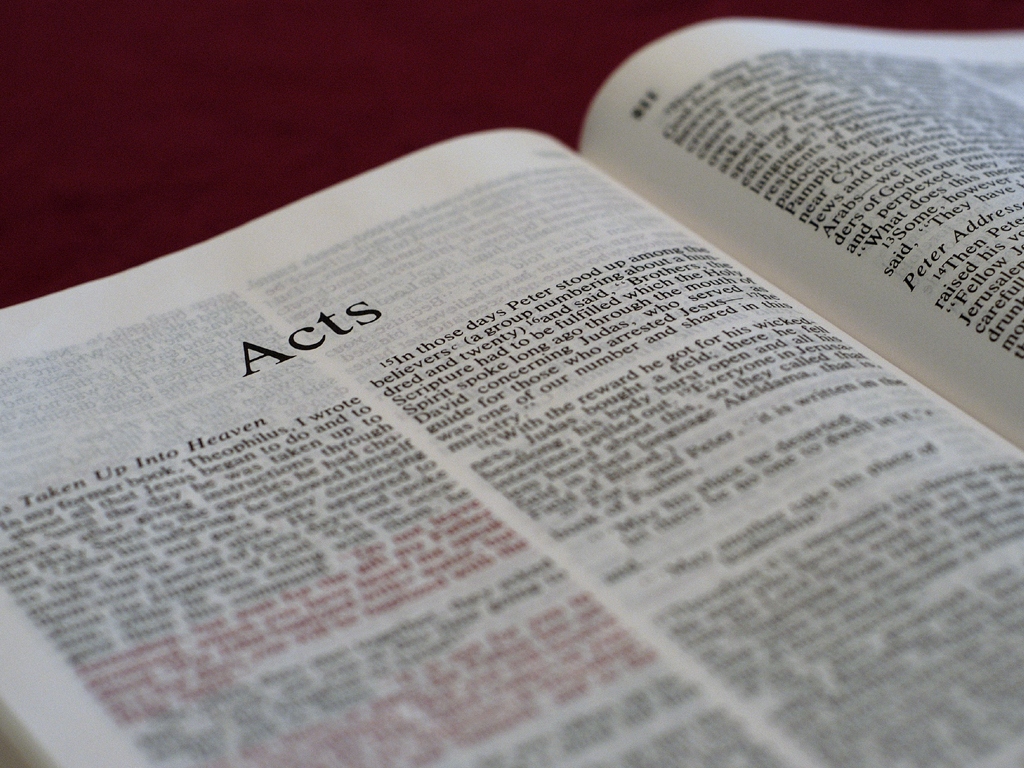 Reviewing Acts 1:1-11
After his resurrection Jesus spent his time with the disciples “speaking of…the kingdom of God” (1:3).
His command to them: “wait for the Promise of the Father” (the Holy Spirit, 1:4-5).
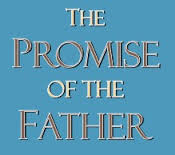 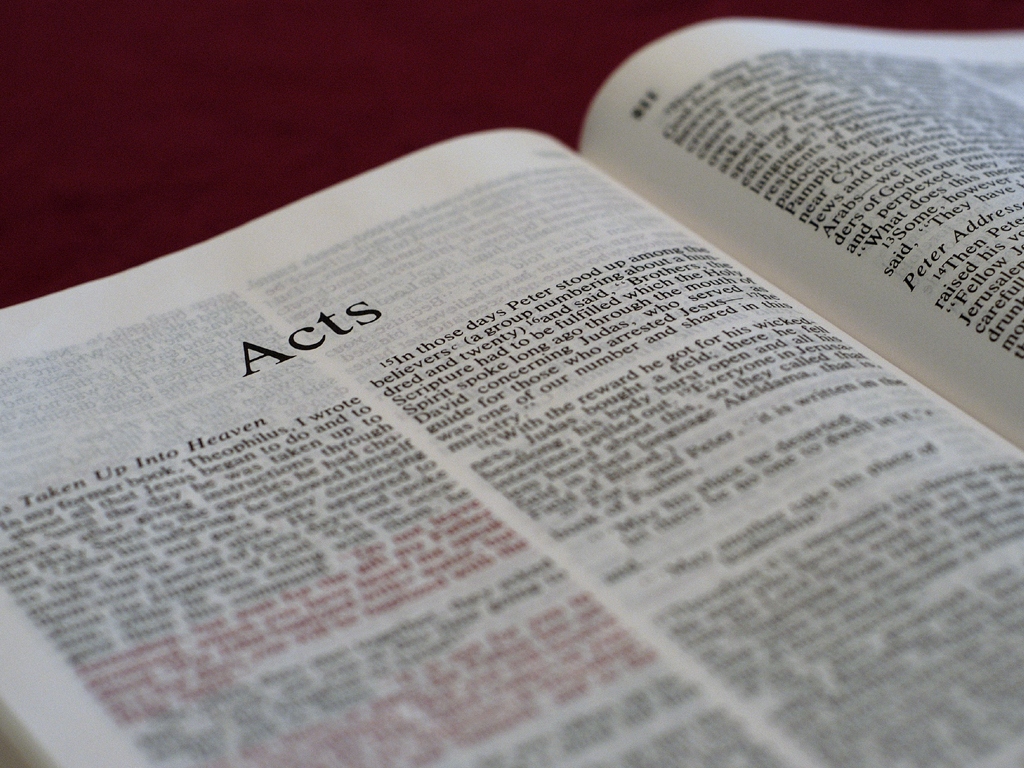 Reviewing Acts 1:1-11
After his resurrection Jesus spent his time with the disciples “speaking of…the kingdom of God” (1:3).
His command to them: “wait for the Promise of the Father” (the Holy Spirit, 1:4-5).
The disciples asked if he would “restore the kingdom to Israel at this time” (1:7).
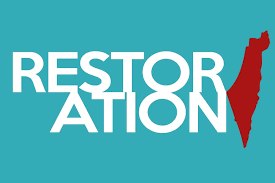 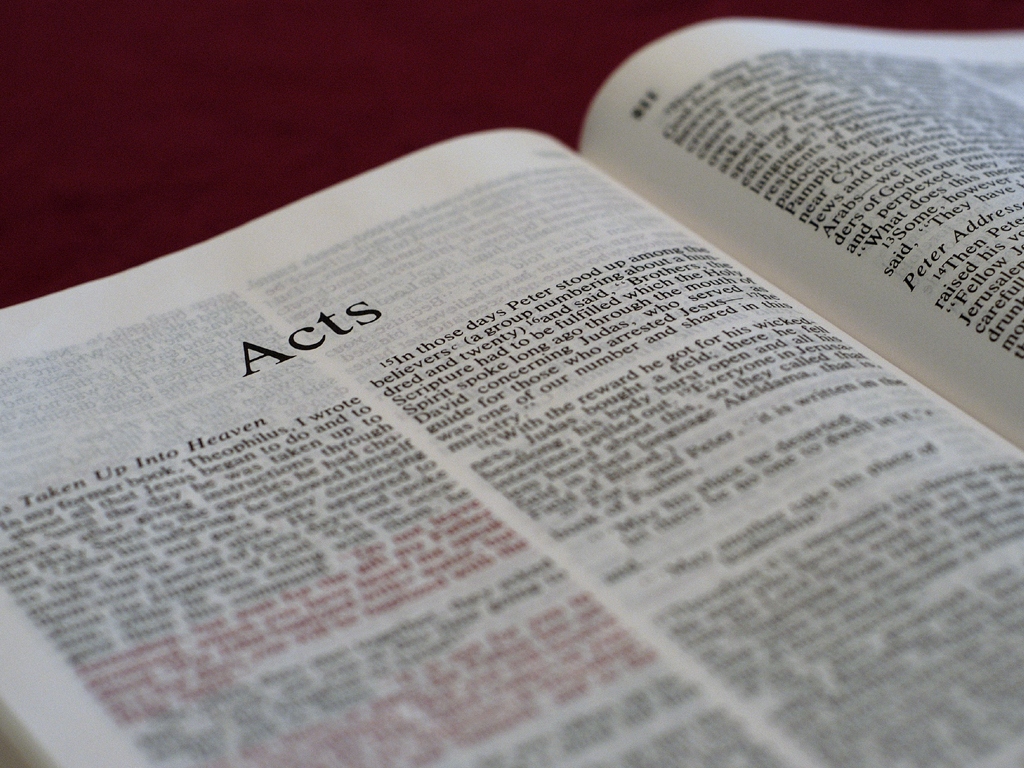 Reviewing Acts 1:1-11
The kingdom would come in installments first with the Holy Spirit (1:8)
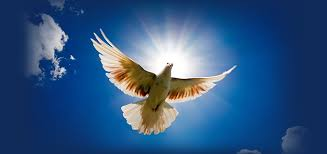 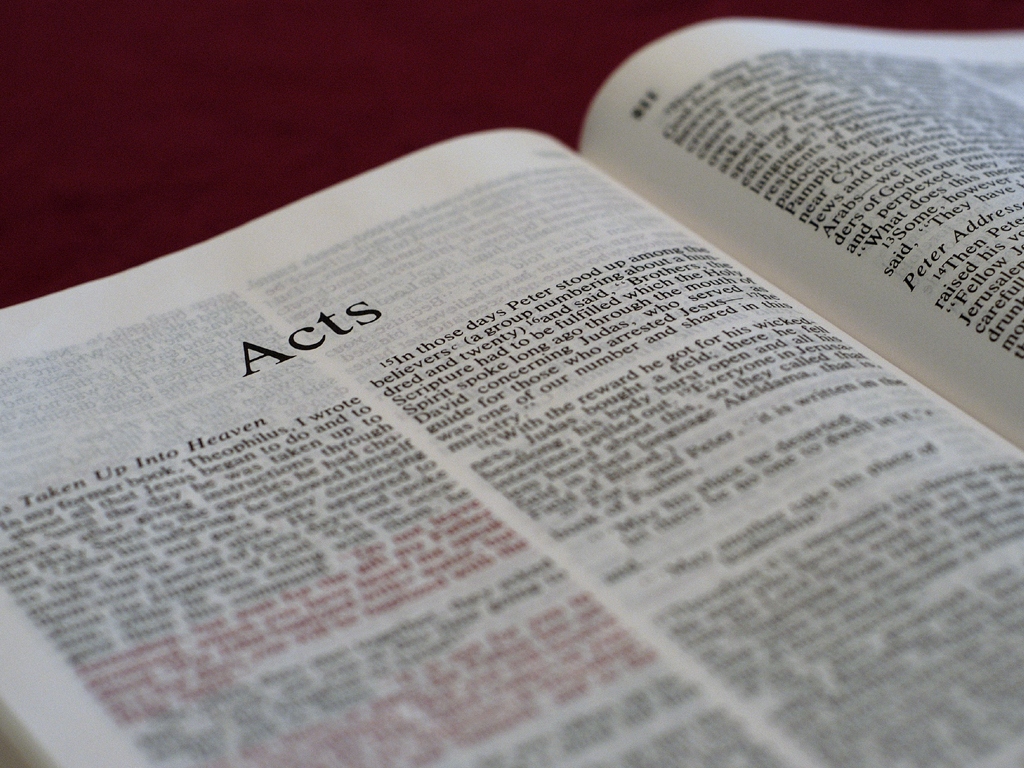 Reviewing Acts 1:1-11
The kingdom would come in installments first with the Holy Spirit (1:8)
Then they would be “witnesses to [Christ]” locally, regionally and globally (1:8)
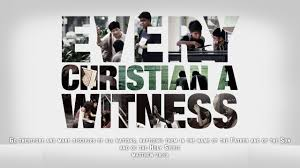 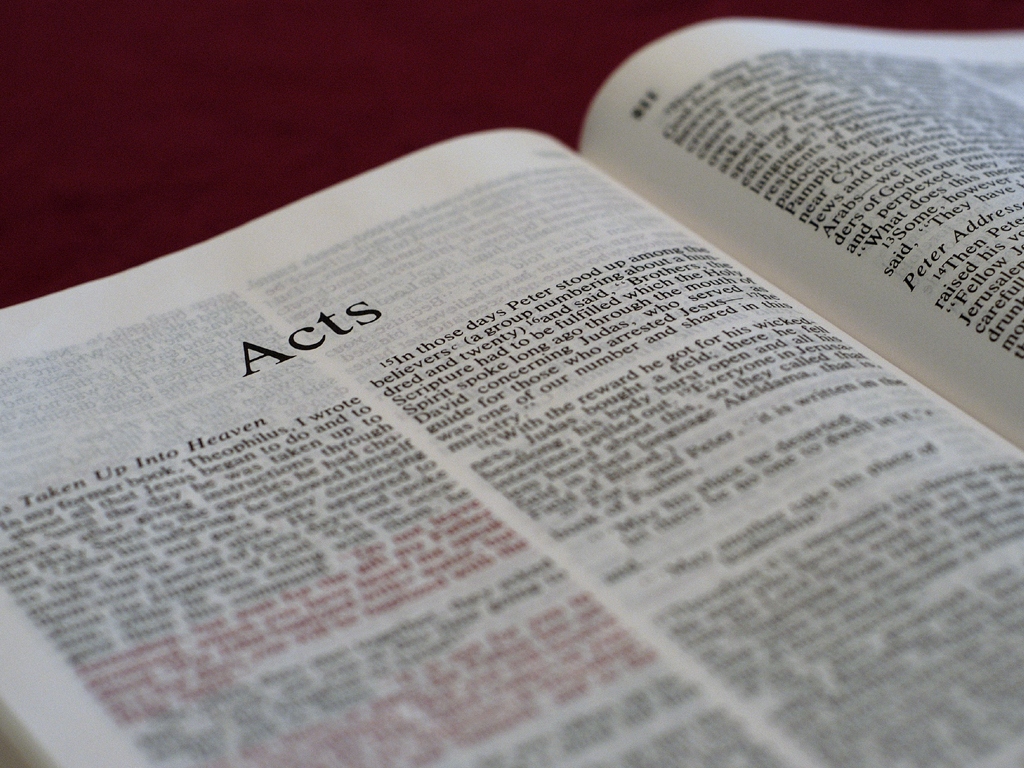 Reviewing Acts 1:1-11
The kingdom would come in installments first with the Holy Spirit (1:8)
Then they would be “witnesses to [Christ]” locally, regionally and globally (1:8)
Jesus ascended into heaven (1:9)
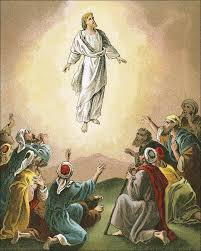 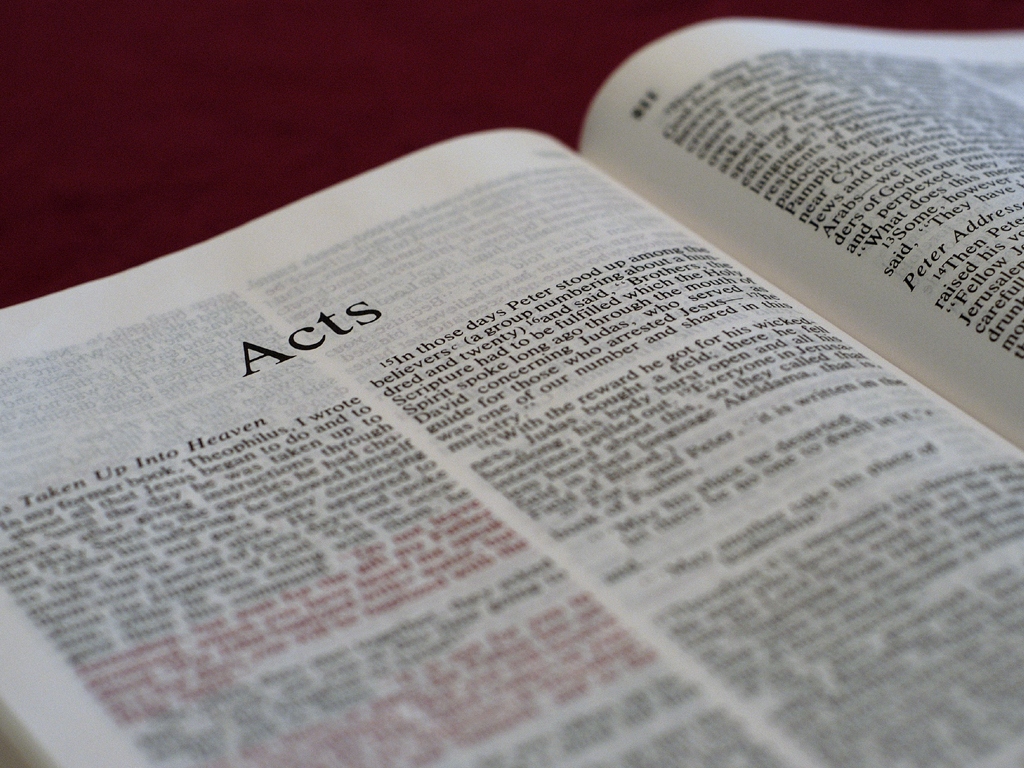 Reviewing Acts 1:1-11
The kingdom would come in installments first with the Holy Spirit (1:8)
Then they would be “witnesses to [Christ]” locally, regionally and globally (1:8)
Jesus ascended into heaven (1:9)
2 angels told the disciples that Jesus would return to earth as he left (1:10-11)
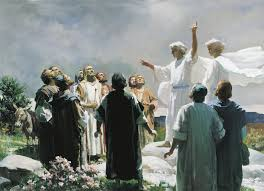 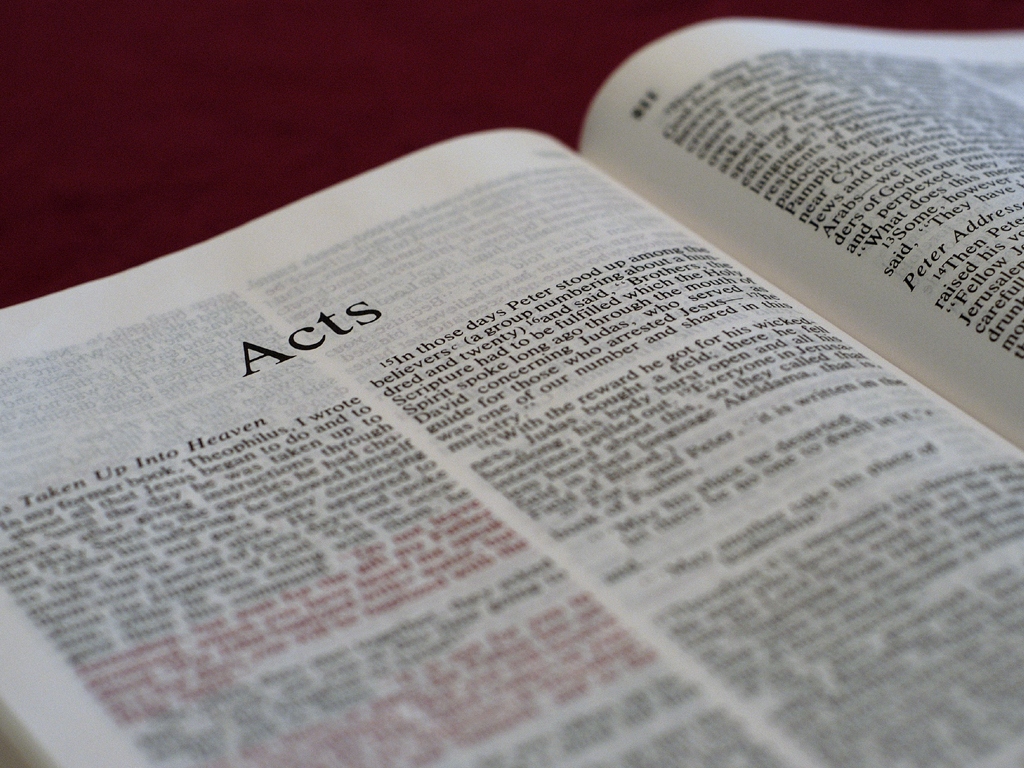 Summarizing Acts 1:12-21
The disciples returned to the upper room in Jerusalem and prayed (1:12-14)
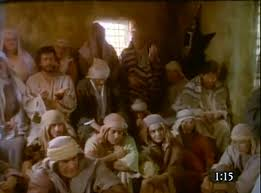 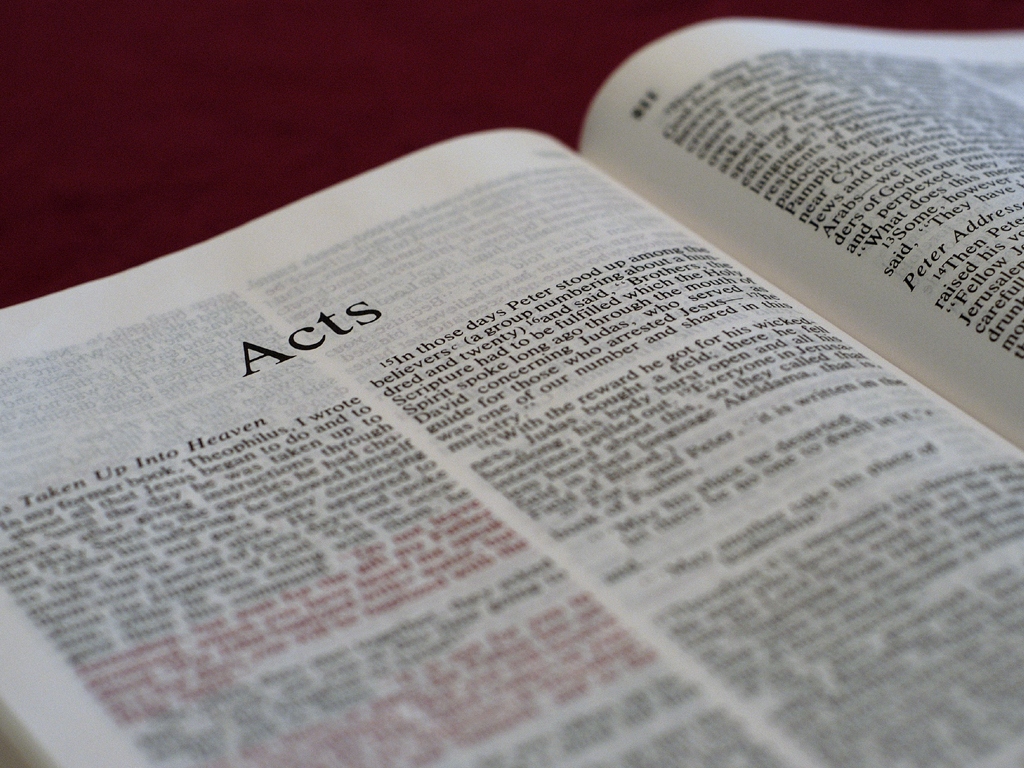 Summarizing Acts 1:12-21
The disciples returned to the upper room in Jerusalem and prayed (1:12-14)
There were about 120 of them: the 11, Jesus’ half-brothers, 70 disciples, Jesus’ mother and women (~10?), and secret religious leaders like Nicodemus, Joseph of Arimathea (~20?).
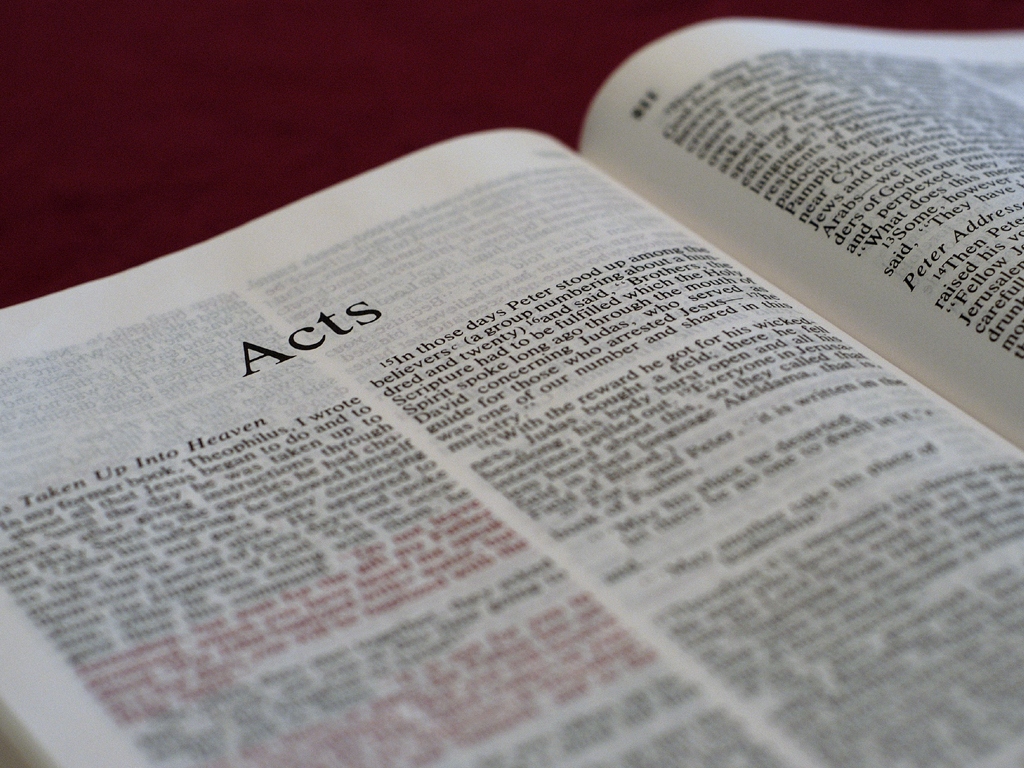 Summarizing Acts 1:12-21
The disciples returned to the upper room in Jerusalem and prayed (1:12-14)
There were about 120 of them: the 11, Jesus’ half-brothers, 70 disciples, Jesus’ mother and women (~10?), and secret religious leaders  like Nicodemus, Joseph of Arimathea (~20?).
They would be there for a week (43 days after Christ’s resurrection) to Pentecost (“50th”).
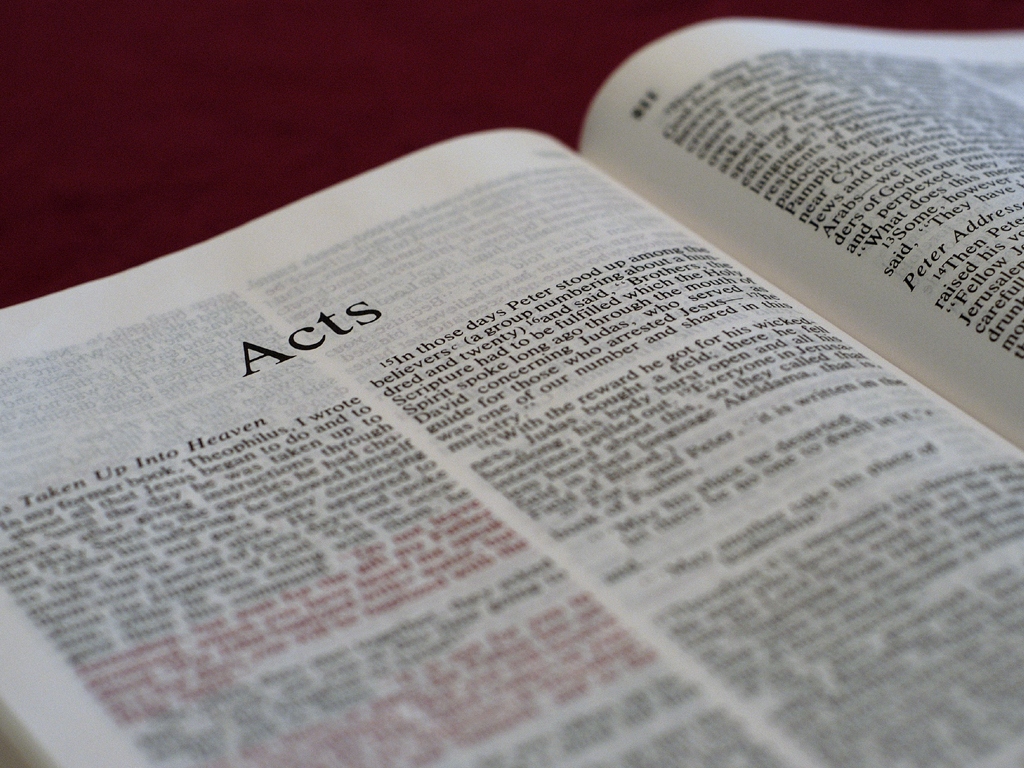 Summarizing Acts 1:12-21
Peter initiates a move to fill Judas’ place among the 12 (1:15-26). The 11 chose Matthias by drawing lots.
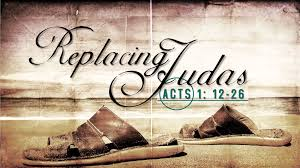 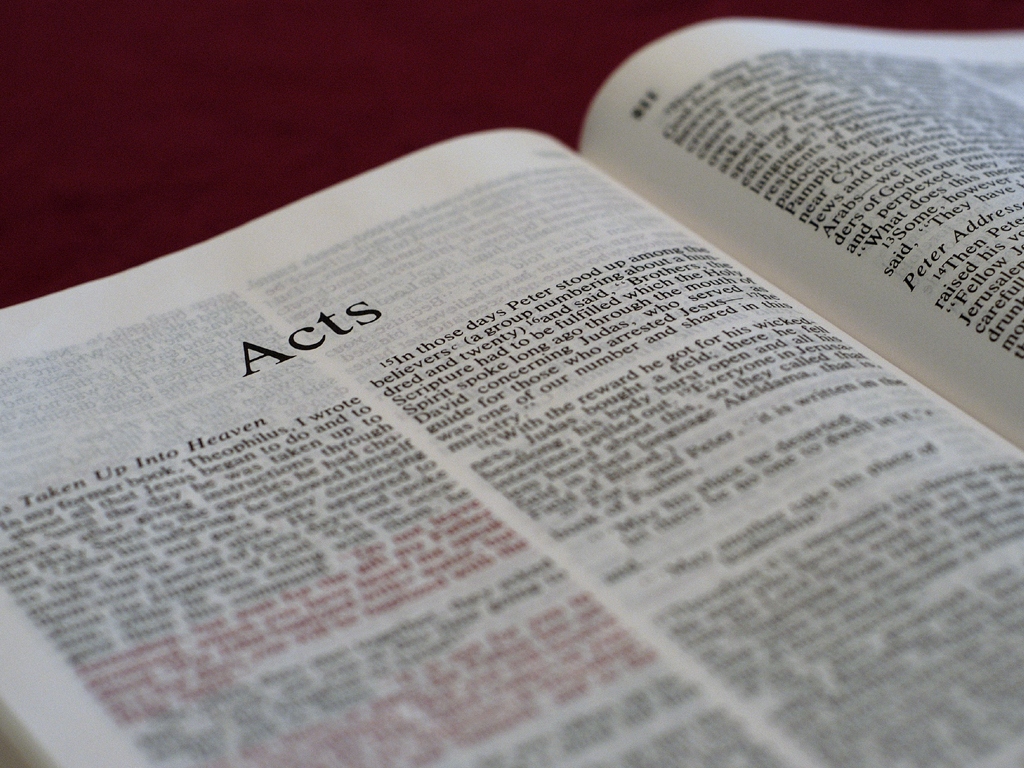 Summarizing Acts 1:12-21
Peter initiates a move to fill Judas’ place among the 12 (1:15-26). The 11 chose Matthias by drawing lots. Neither Matthias nor lots are ever mentioned again in the Bible!
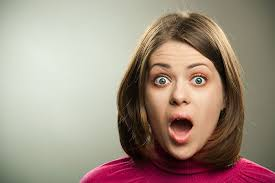 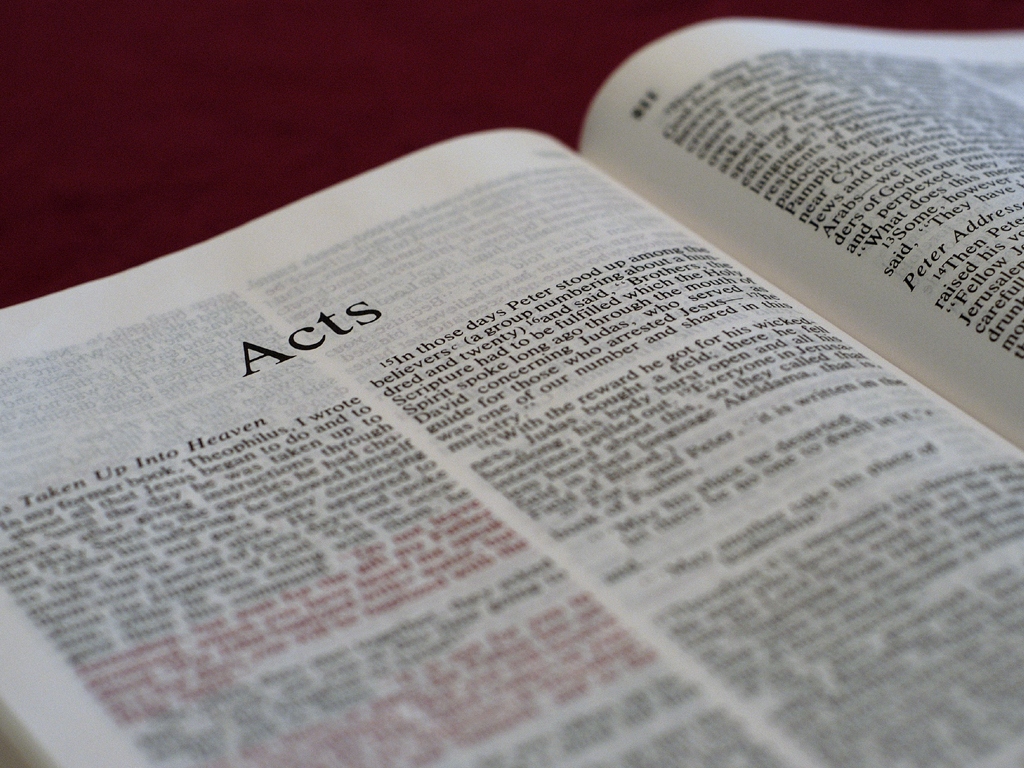 Acts 2:1-2
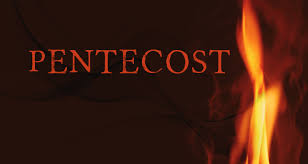 When the Day of Pentecost had fully come, 
they were all with one accord in one place.  
And suddenly there came a sound from 
heaven, as of a rushing mighty wind, and 
it filled the whole house where 
they were sitting.
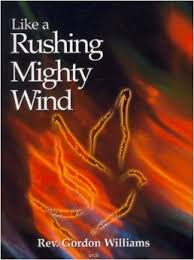 About Pentecost
About Pentecost
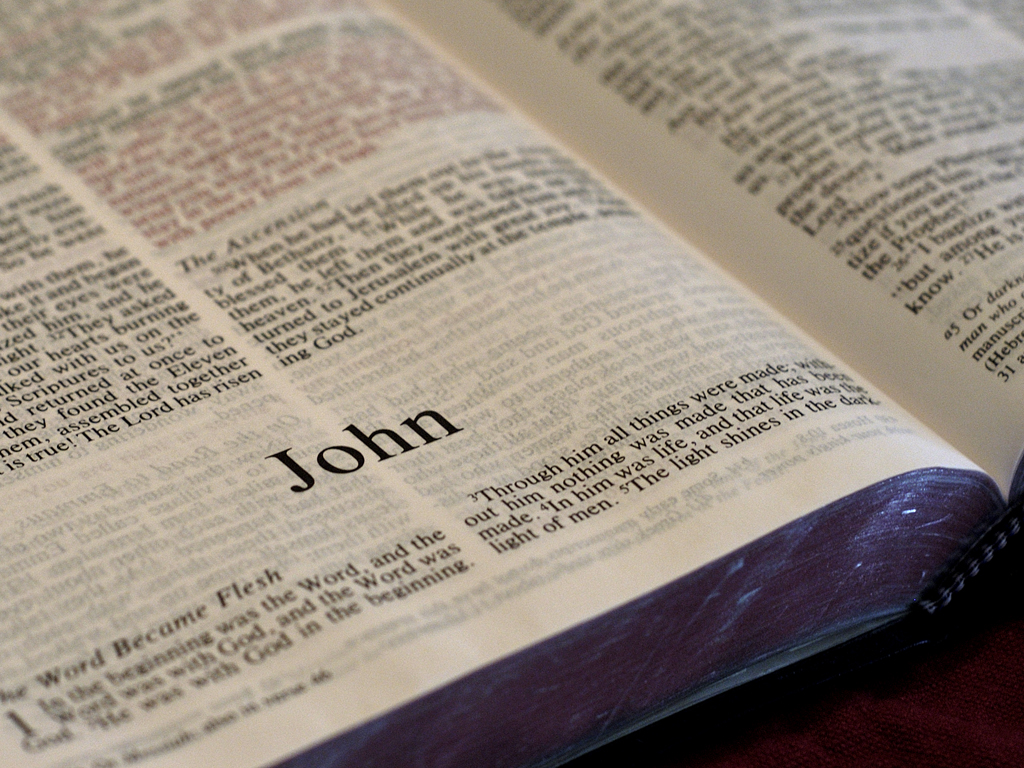 “A sound…as of a rushing mighty wind”
John 3:8 – “The wind blows where it wishes, and 
you hear the sound of it, but cannot tell where it 
comes from and where it goes. So is everyone 
who is born of the Spirit.”
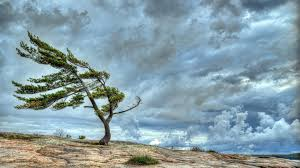 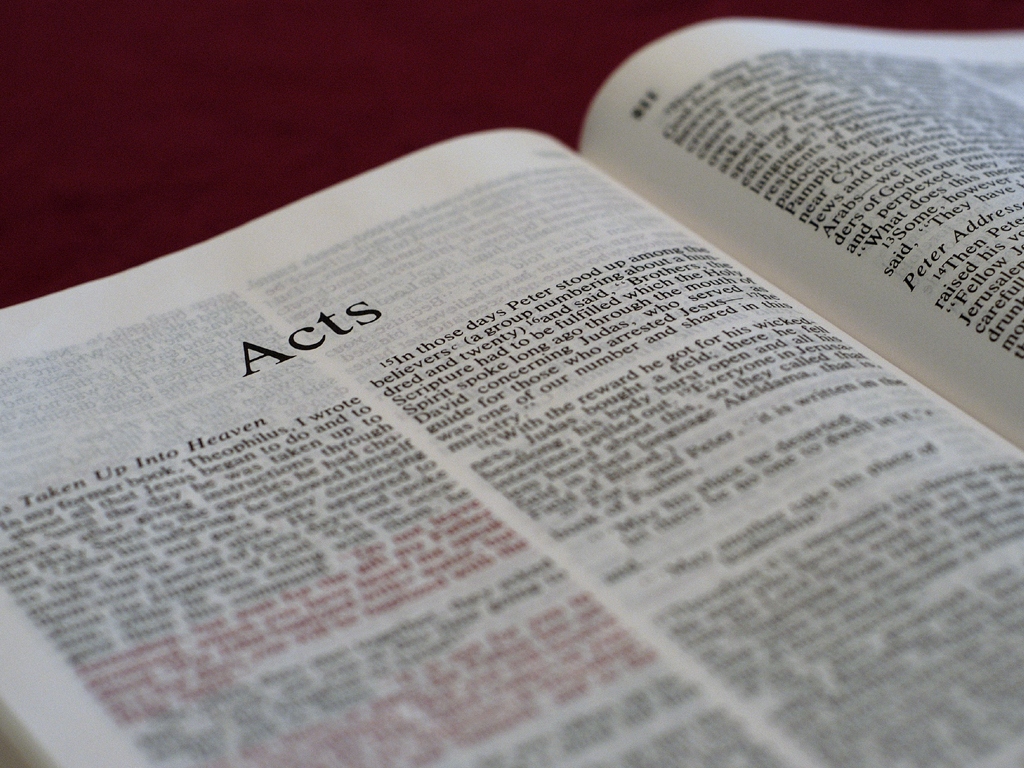 Acts 2:3-4
Then there appeared to them divided tongues, 
as of fire, and one sat upon each of them. And 
they were all filled with the Holy Spirit and 
began to speak with other tongues, 
as the Spirit gave them utterance.
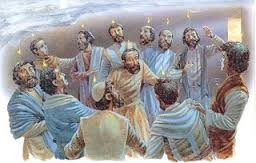 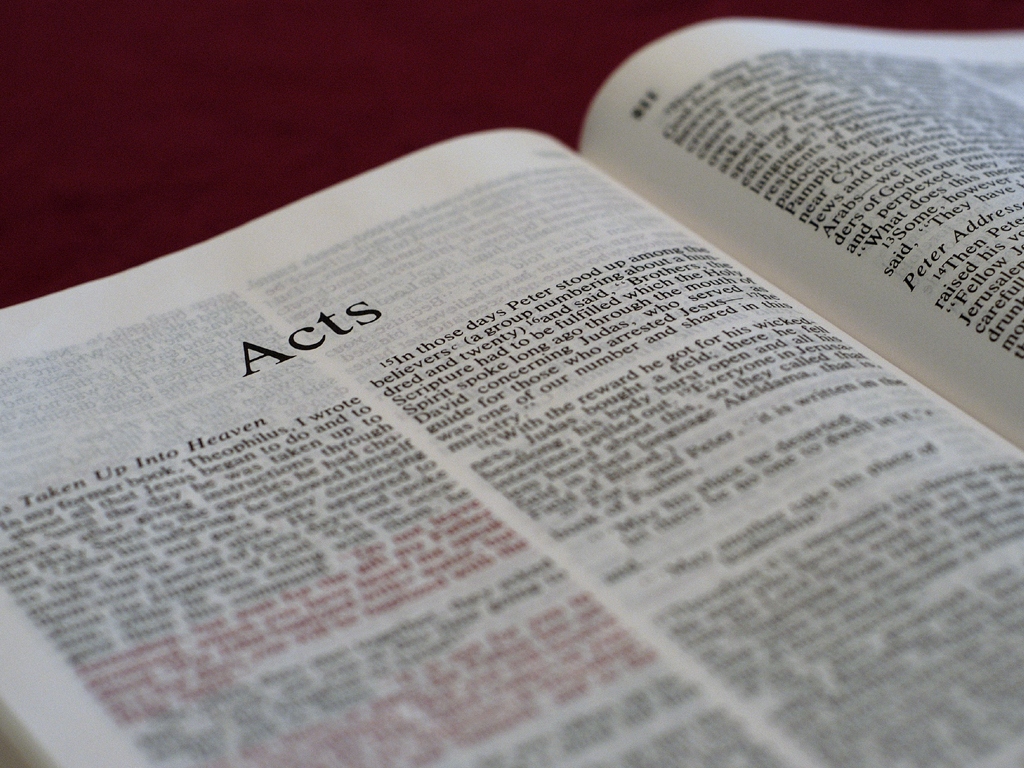 Considering Acts 2:3-4
“Divided tongues, as of fire, and one sat upon each of them” (not literal fire)
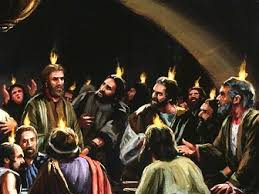 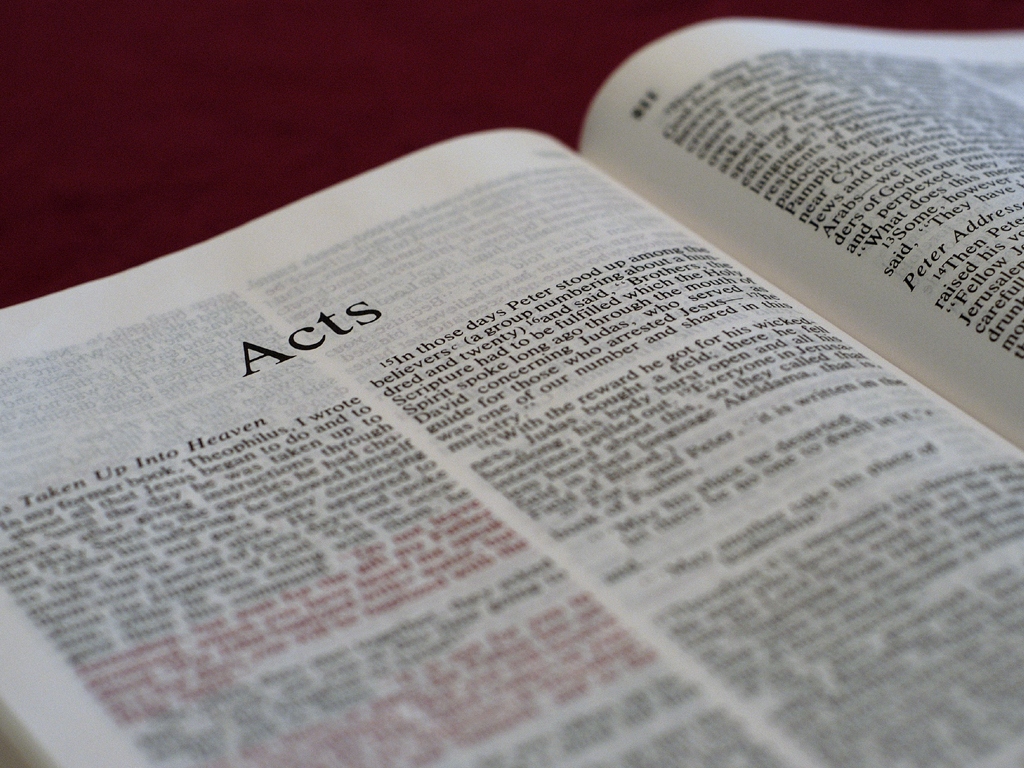 Considering Acts 2:3-4
“Divided tongues, as of fire, and one sat upon each of them” (not literal fire)
“And they were ALL FILLED with the Holy Spirit” (not “some,” not “baptized”)
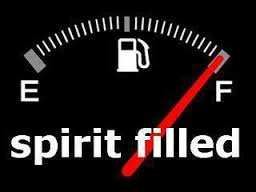 Why does it say “filled” and not “baptized”?
Luke is writing about what everyone heard and saw. The filling of the Spirit brings evidence. The baptism of the Spirit does not.
Why does it say “filled” and not “baptized”?
Luke is writing about what everyone heard and saw. The filling of the Spirit brings evidence. The baptism of the Spirit does not.
Luke is writing from a narrative perspective, not a doctrinal one.
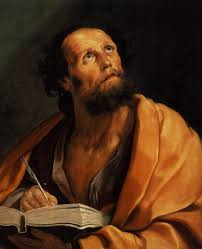 How do we know this was the “baptism of the Spirit”?
Before: Earlier in the gospels and Acts 1:5, Jesus said they would be baptized “not many days from now.”
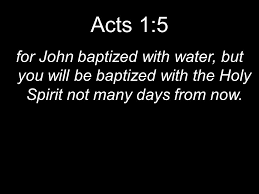 How do we know this was the “baptism of the Spirit”?
Before: Earlier in the gospels and Acts 1:5, Jesus said they would be baptized “not many days from now.”
After: In Acts 11:15-17 after the Holy Spirit fell on Cornelius’ family, Peter identifies what happened in Acts 2 (“as [the Holy Spirit fell]) upon us at the beginning” as being “baptized with the Holy Spirit.”
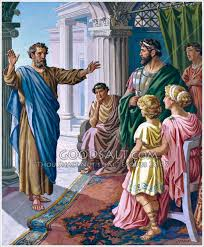 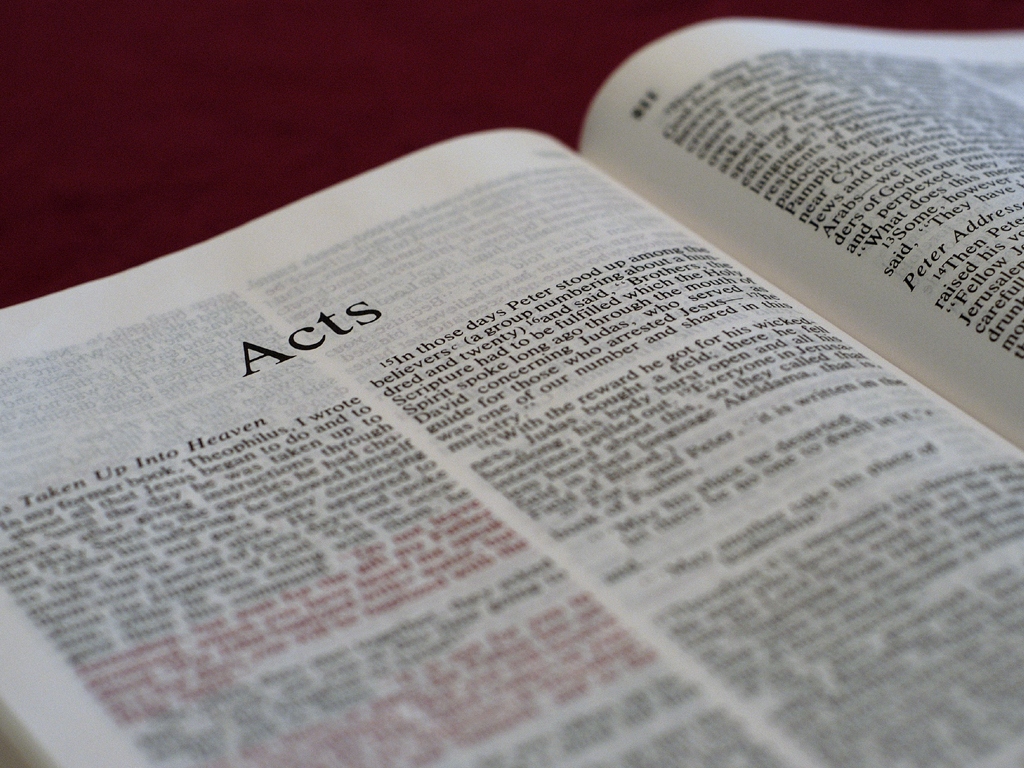 Considering Acts 2:3-4
“Divided tongues, as of fire, and one sat upon each of them” (not literal fire)
“And they were ALL FILLED with the Holy Spirit” (not “some,” not “baptized”)
“And they began to speak with other tongues as the Spirit gave them utterance” (either literal tongue (of the mouth) or a known language
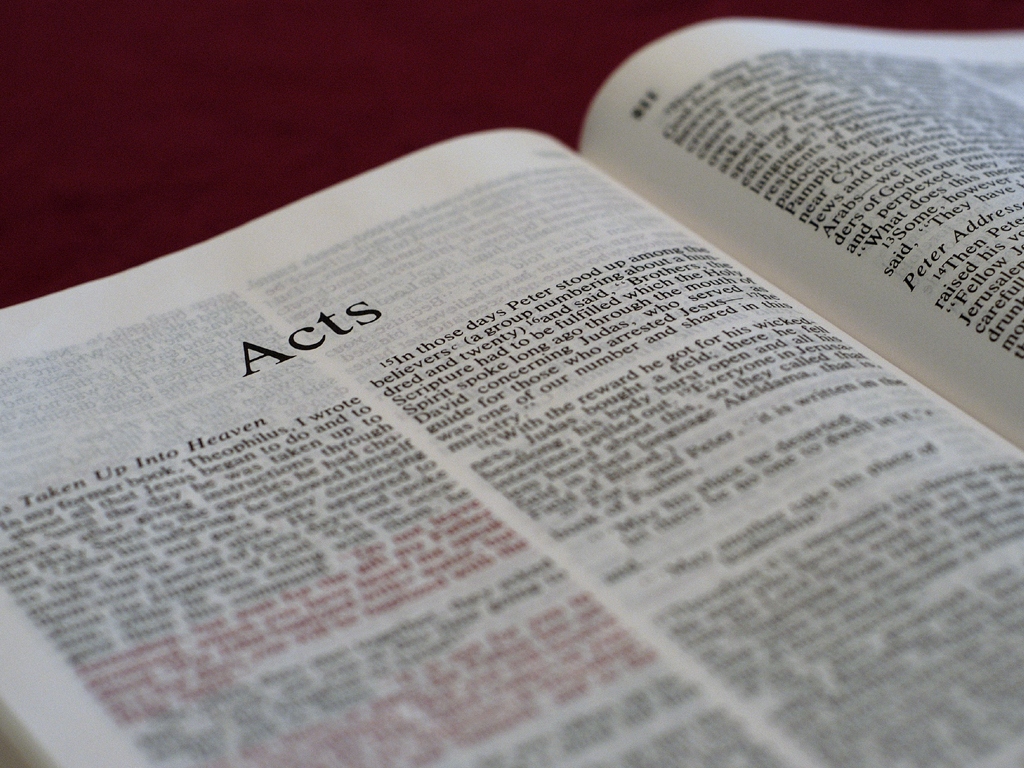 Acts 2:5-6
And there were dwelling in Jerusalem Jews, 
devout men, from every nation under heaven. 
And when this sound occurred, the multitude 
came together, and were confused, because 
	   everyone heard them speak 
			 in his own language.
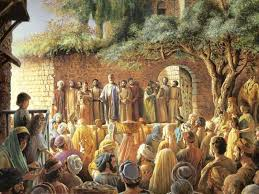 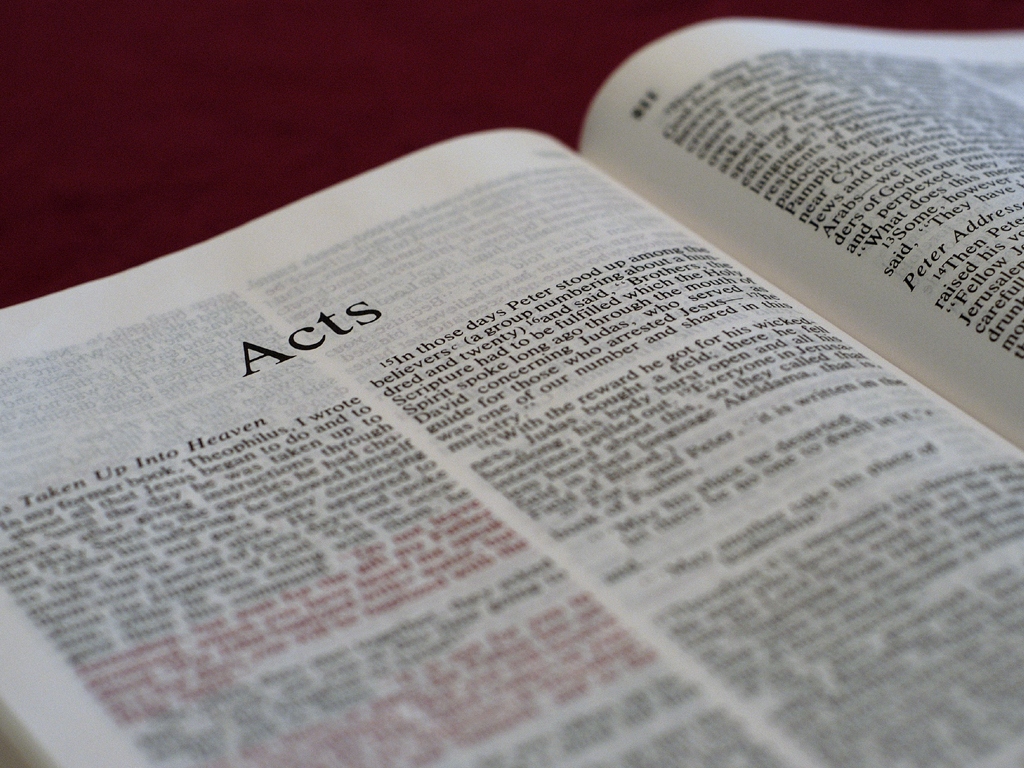 Acts 2:7-8
Then they were all amazed and marveled, 
saying to one another, “Look, are not all these 
who speak Galileans? And how is it that we 
hear, each in our own language 
in which we were born?
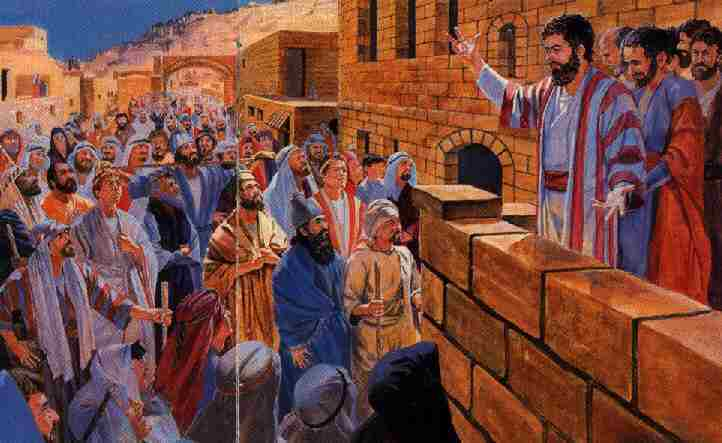 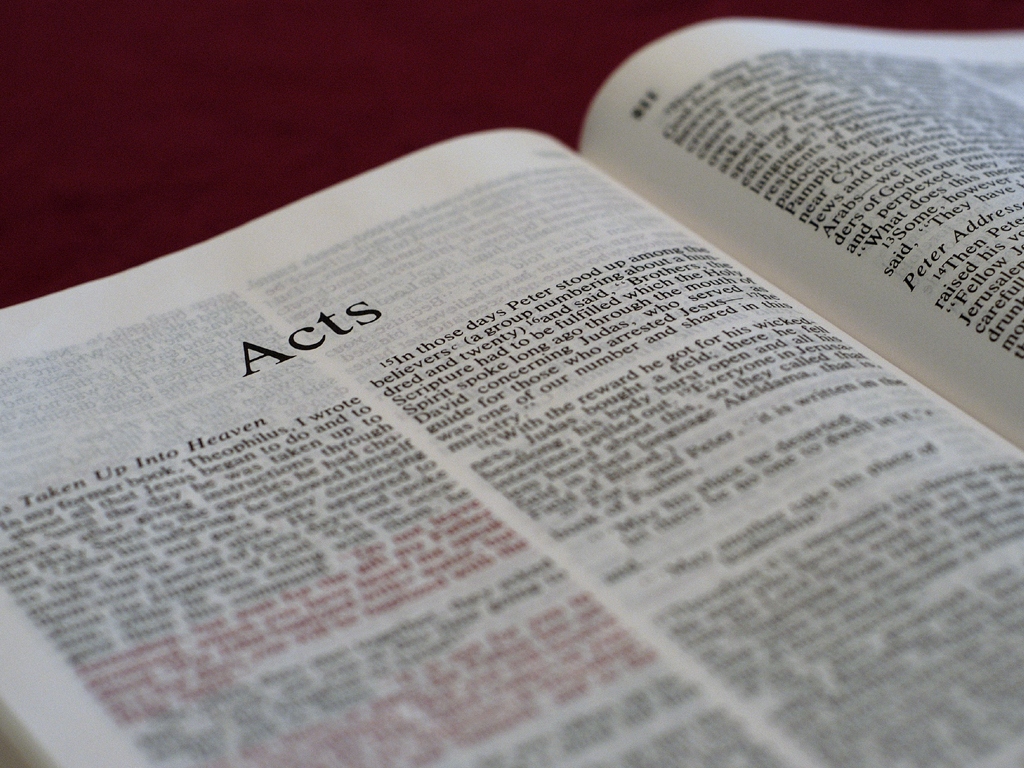 Acts 2:9-11a
Parthians and Medes and Elamites, those 
dwelling in Mesopotamia, Judea and 
Cappadocia, Pontus and Asia, Phrygia and 
Pamphylia, Egypt and the parts of Libya 
adjoining Cyrene, visitors from Rome, both 
Jews and proselytes, Cretans and Arabs…
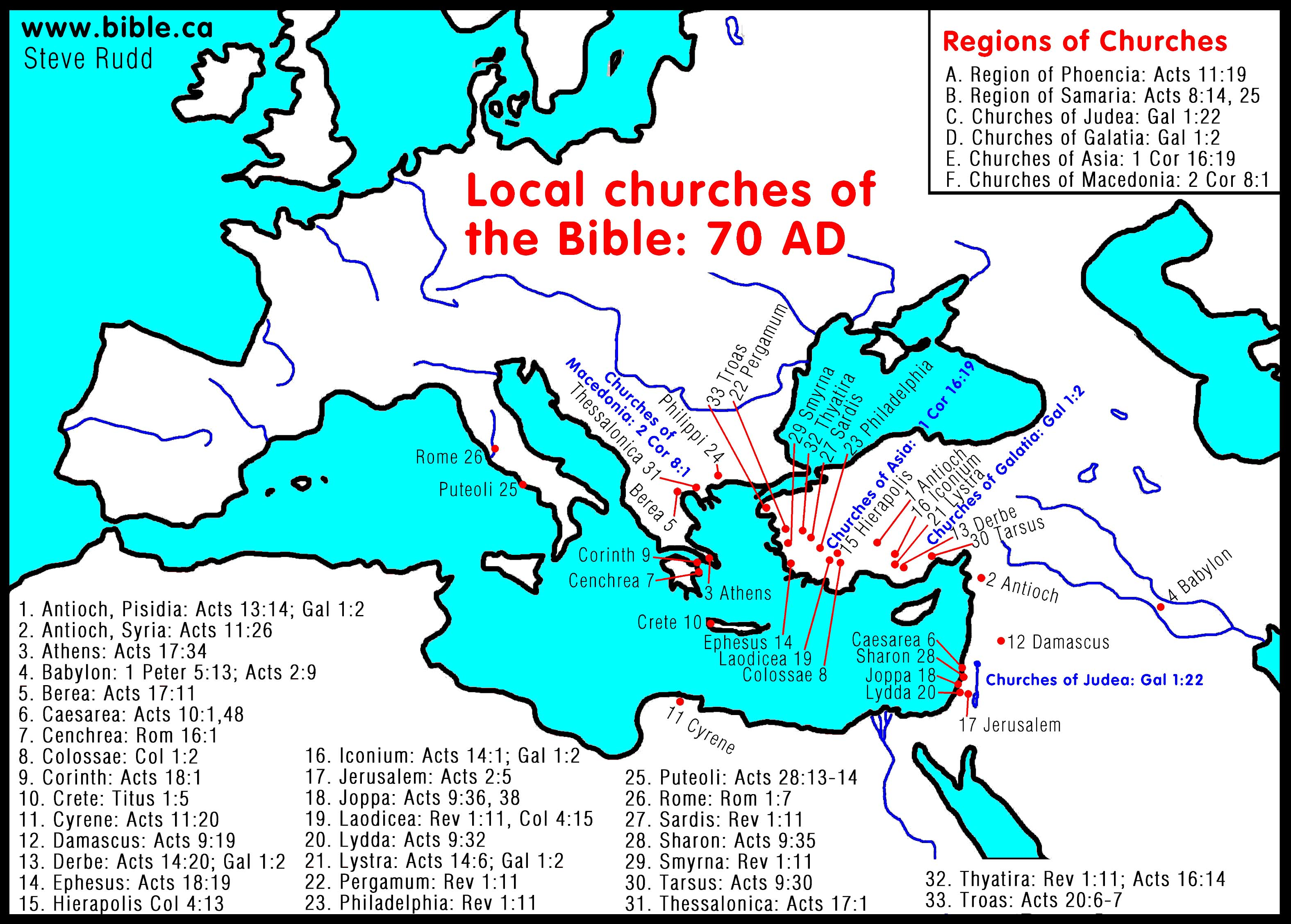 Parthians
Medes
Elamites
Mesopotamians
Judeans
Cappadocians
Pontus
Asians
Phrygia
Pamphylia
Egyptians
Libyans
Cyreneans
Romans
Cretans
Arabs
Points to consider:
These “tongues” were known languages that had multi-linguistic interpreters on the spot who understood everything that was said.  This was not ecstatic or mystical speech.
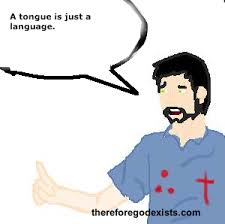 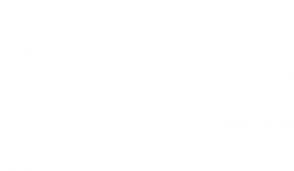 A tongue is just
    a language.
Points to consider:
These “tongues” were known languages that had multi-linguistic interpreters on the spot who understood everything that was said.  This was not ecstatic or mystical speech.
This was a reversal of the effects of the Tower of Babel.
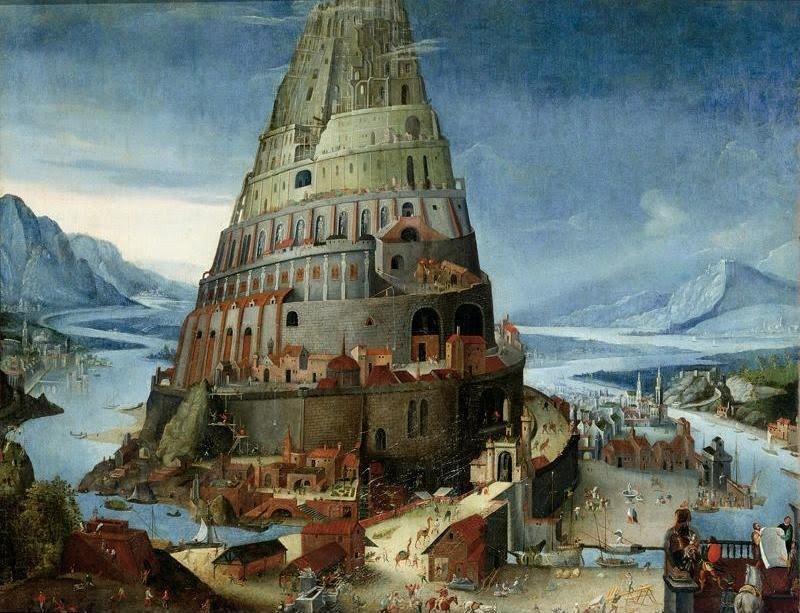 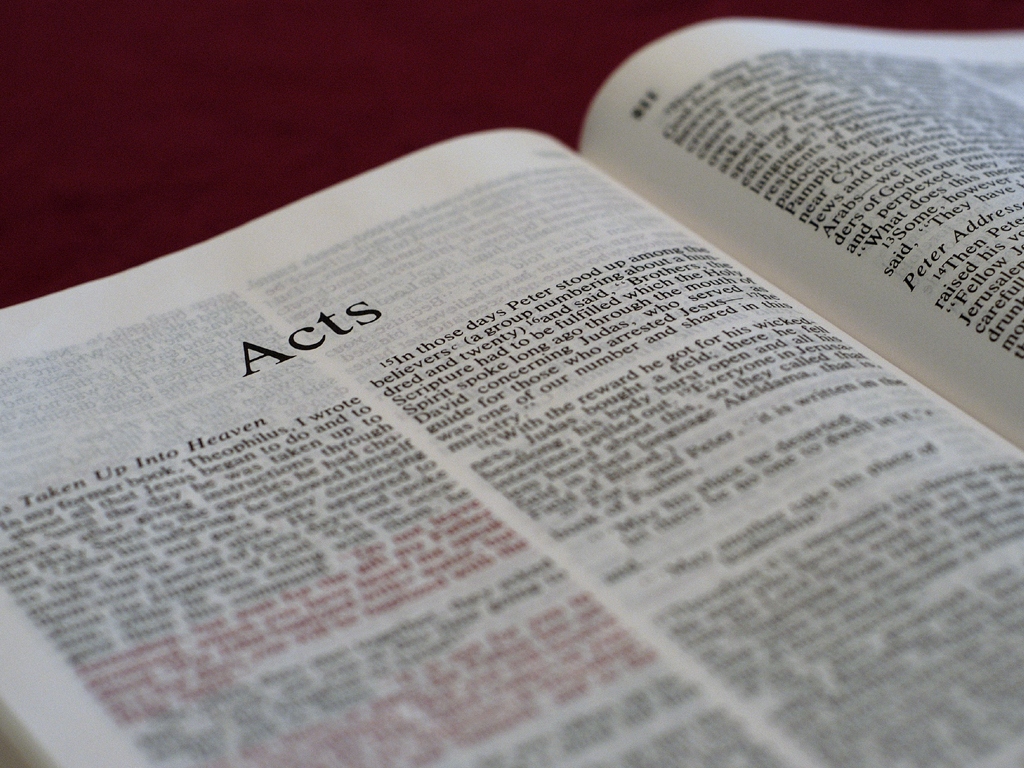 Acts 2:11b-13
“We hear them speaking in our own tongues 
the wonderful works of God.” So they were 
all amazed and perplexed, saying to one 
another, “Whatever could this mean?” 
Others mocking said, “They are full 
of new wine.”
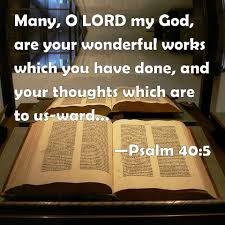 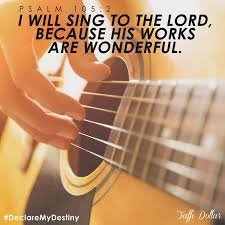 Why the Holy Spirit came
To fulfill many prophecies.
Why the Holy Spirit came
To fulfill many prophecies.
To visibly baptize and unite the first believers into one group, the Body of Christ.
Why the Holy Spirit came
To fulfill many prophecies.
To visibly baptize and unite the first believers into one group, the Body of Christ.
To reverse the effects of the Tower of Babel.
Why the Holy Spirit came
To fulfill many prophecies.
To visibly baptize and unite the first believers into one group, the Body of Christ.
To reverse the effects of the Tower of Babel.
To begin the activity of proclaiming “the wonderful works of God” (v. 10) beginning in Jerusalem (1:8).
Why the Holy Spirit came
5) 	To be the first visibly confirmed installment of the Kingdom of God on planet earth!
Mixed responses (vs. 11-12)
Some said, “Whatever could this mean?”
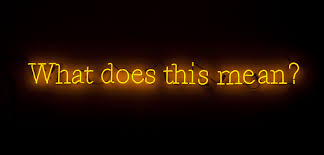 Mixed responses (vs. 11-12)
Some said, “Whatever could this mean?”
 “Others mockingly said, ‘They are full of new 
	wine!’”
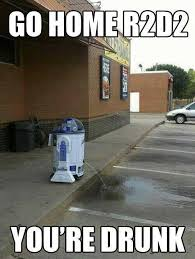 Question
Some said, “Whatever could this mean?”
 “Others mockingly said, ‘They are full of new 
	wine!’”

	How would you characterize 
their comments?
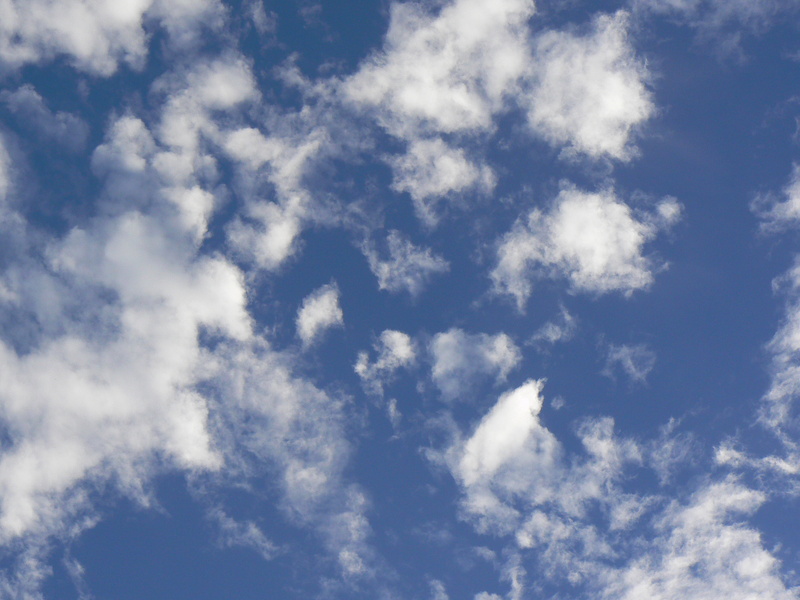 Next time!
The Kingdom of God: 
The First Installment, Part 2
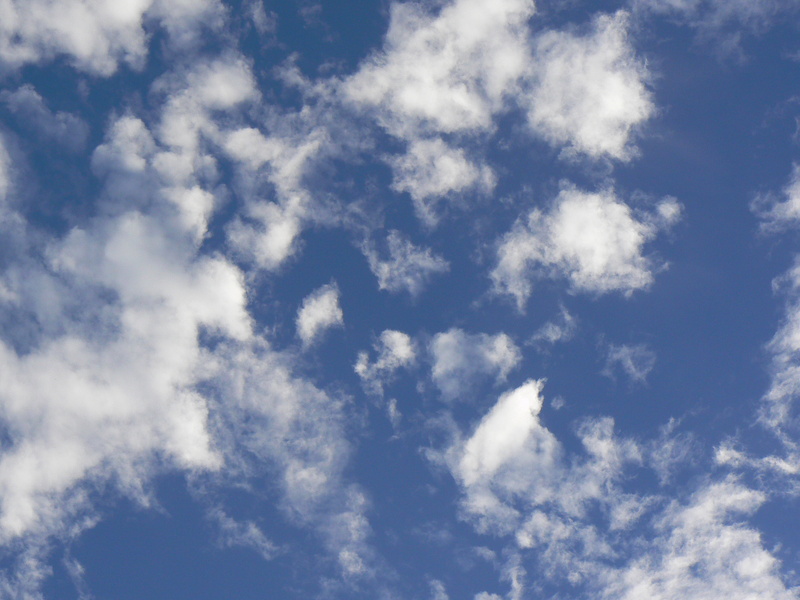 Pushback Time
Where do you see God working in this story?

What are your take-home points?